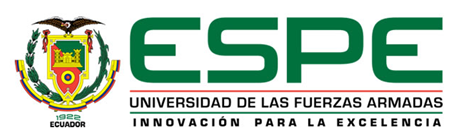 MAESTRIA EN ENTRENAMIENTO DEPORTIVO
“Utilización de ejercicios específicos de fuerza de piernas  en la técnica del Arranque del Levantamiento de pesas en deportistas de 14 - 16 años. Propuesta alternativa”  

AUTOR: LIC. Fernández Escobar Santiago Nicolás.

 DIRECTOR: MSC. LORENA SANDOVAL JARAMILLO
IDENTIFICACIÓN DEL PROBLEMA
FALTA DE UN PROGRAMA PARA LA UTILISACION DE JERCICIOS ESPECIFICOS DE FUERZA DE PIERNAS EN LA TECNICA DE ARRANQUE DEL LEVANTAMIENTO DE PESAS
PROBLEMA CIENTIFICO
¿Cómo contribuir a la  utilización de ejercicios específicos de fuerza de piernas  en la técnica del arranque del levantamiento de pesas en deportistas de 14-16 años?
OBJETIVO GENERAL
Determinar la  utilización de ejercicios específicos de  fuerza de piernas   en la técnica del arranque del  levantamiento de pesas en deportistas de 14-16 años.
OBJETIVOS ESPECÍFICOS
•Determinar el uso de ejercicios específicos de fuerza de pierna  en los atletas de levantamiento de pesas para la técnica de  arranque.

Evaluar la técnica del arranque.
Correlacionar la fuerza de piernas  con la técnica del arranque.
Proponer ejercicios específicos de  fuerza de piernas  para el mejoramiento de la técnica del arranque del  levantamiento de pesas en deportistas de 14-16 años.
HIPOTESIS DE LA INVESTIGACION
Hi. Los ejercicios  específicos   de  fuerza de piernas mejoran la técnica de  arranque  en los atletas de 14-16 años del deporte levantamiento de pesas. 
Ho. Los ejercicios  específicos   de  fuerza de piernas no  mejoran la técnica de  arranque  en los atletas de 14-16 años del deporte levantamiento de pesas
VARIABLES DE INVESTIGACIÓN
DEPENDIENTE
INDEPENDIENTE
OPERACIONALIZACIÓN DE LAS VARIABLES (INDEPENDIENTE)  TECNICA DE ARRANQUE
OPERACIONALIZACIÓN DE LAS VARIABLES (DEPENDIENTE )EJERCICIOS ESPECIFICOS DE FUERZA DE PIERNA
MARCO TEÓRICO
Levantamiento de pesas
El ruso Vlademir Kraevski
(2009)
Griego Krilov(2000)
Halterofilia o levantamiento olímpico de pesas es un deporte que consiste en el levantamiento de la mayor cantidad de peso posible en una barra en cuyos extremos se fijan varios discos, los cuales determinan el peso final que se levanta. A dicho conjunto se denomina altera.
Cuervo C. y González A. (2001)
Delgado Moya (2005)
CLASIFICACIÓN EN DOS TECNICAS
ARRANQUE
ENBRION
METODOLOGÍA DE INVESTIGACIÓN
La investigación es de tipo correlacional cuasi-experimental, donde se investiga que  los ejercicios específicos de fuerza de pierna en la técnica de arranque del levantamiento de pesas.

Se realizó una investigación diagnostica inicial en la  Concentración Deportiva de Pichincha a fin de determinar la problemática objeto de investigación.
Se determinó la problemática.
Formulación del problema
Se realizaran 2 tés pedagógicos con el objetivo de medir la fuerza de piernas y la técnica de arranque.
POBLACIÓN Y MUESTRA
La población objeto de estudio de la investigación está compuesta por 40 pesistas   que practican el deporte  en el Concentración Deportiva de Pichincha  todos comprendidos entre los 14 y 16 años.
METODOS DE INVESTIGACION
DEL NIVEL TEORICO
ESTADISTICOS MATEMATICOS
DEL NIVEL EMPIRICO
ANALISIS DE LOS RESULTADOS
EL 70 % EVALUADOS DE RECULAR
EL 20 % EVALUADOS DE MAL 
EL 8 % EVALUADOS DE BIEN 
EL 2% DE MUY BIEN
ANALISIS DE LOS RESULTADOS
EL 81 % EVALUADOS DE RECULAR
EL 10% EVALUADOS DE MAL 
EL 5 % EVALUADOS DE BIEN 
EL 4% DE MUY BIEN
TABLA GENARAL DE LOS RESULTADOS
Al realizar nuevamente los test pedagógico, se denota un avance significativo ya que , logramos llevar  el 20 % de los atletas a la evaluación de MB en el primer test y el 10% a la categoría de Excelente, en el segundo test los resultados fueron mejores porque el 10 % se encuentra evaluado de Excelente y el 25 de Muy Bien.
CONCLUSIONES
•Se comprueba la hipótesis de trabajo donde Los ejercicios  específicos   de  fuerza de piernas mejoran la técnica de  arranque  en los atletas de 14-16 años del deporte levantamiento de pesas.

• La enseñanza de la técnica de arranque va unida a la fuerza de pierna, en estas y todas las categorías del levantamiento de pesas. Problemática que se pudo probar en la investigación.

• La  propuesta esta contextualizada y diseñada para los pesistas de la categoría 14-16 años se plantean de ejercicios específicos de fuerza de piernas  en la técnica del arranque del levantamiento de pesas.

Se investigaron mediante test pedagógicos validados internacionalmente, en  falta de fuerza de piernas que presentan los  pesistas para la técnica de arranque, mediante la aplicación de un test pedagógico técnico se determinó el nivel de  fuerza de piernas para la técnica de arranque.

Los resultados evidenciaron que  incide la fuerza de pierna en la técnica de arranque del levantamiento de pesas.
RECOMENDACIONES
1.	Las acciones que se apliquen para la Utilización de ejercicios específicos de fuerza de piernas  en la técnica del arranque del levantamiento de pesas en deportistas de 14-16 años. deben de ir acompañadas con la preparación de sus entrenadores en este aspecto técnico. 
2.	La propuesta que acompaña al presente estudio debe ser experimentada como plan piloto a nivel de la  concentración deportiva de Pichincha y esperemos que a posteriori se pueda aplicar y determinar programas metodológicos básicos, donde se cultive hábitos de utilización adecuada de la técnica correcta a fin de disminuir el bajo nivel técnico de  esta técnicas.
PROPUESTA ALTERNATIVA
UBICACIÓN
	La concentración deportiva de Pichincha, se encuentra ubicado en el cantón Quito, provincia pichincha, urbanización Rumiñahui.
POBLACIÓN
	 La concentración deportiva de Pichincha en el deporte de Levantamiento de pesas tiene una totalidad de 40 pesistas que practican la técnica de Arranque y 30 que practican la técnica de Embrión.
NATURALEZA DEL PROYECTO
DESCRIPCIÓN
	El presente proyecto busca brindar las herramientas necesarias para que los  pesistas utilicen  ejercicios específicos de fuerza de piernas  en la técnica del arranque del levantamiento de pesas, para poder mejorar sus resultados.
OBJETIVOS
GENERAL
Desarrollar ejercicios específicos de fuerza de piernas  para el mejoramiento de la técnica de arranque en el levantamiento de pesas.
OBJETIVO ESPECÍFICOS
•	Aplicar la metodología correcta en la enseñanza-aprendizaje de la  técnica de arranque. 
•	Desarrollar la fuerza de piernas. 
•	Lograr mejores resultados en las competencias nacionales.
•	Inculcar en los  deportistas el amor al trabajo deportivo, la constancia en el deseo de alcanzar las metas, las relaciones éticas con los compañeros, la puntualidad y la postura.
PLAN DE TRABAJO
Las actividades se desarrollaran en la sede del complejo deportivo,  durante todo el año competitivo que comprende doce meses.
EJERCICIOS DE PREPARACIÓN FÍSICA FUERZA DE PIERNAS:
•	Ejercicios entre 15 a 20 repeticiones con peso relativamente bajo a la máxima (30-40%).
•	Elevación y transporte de carga.
•	Ejercicios de  traslados con pesos 
•	Arrastres.
•	Saltos buscando altura ( potencia).
•	cuclillas con pesas
EJERCICIOS AUXILIARES  PARA LA TECNICA DE ARRANQUE
•	Posición inicial del (Arranque)
•	Arranque de fuerza
•	Arranque colgante
•	Arranque desde el piso
BASES EN LAS QUE SE SUSTENTA LA PROPUESTA DEL PLAN
Una vez analizados los resultados del diagnóstico se pudo confeccionar el plan de actividades físicas -técnico a ofertar a la población objeto de estudio. El mismo ha sido elaborado partiendo, en primer lugar, de las necesidades de la  utilización de ejercicios específicos de fuerza de piernas  en la técnica del arranque del levantamiento de pesas en deportistas de 14-16 años y sobre la base de la flexibilidad y variedad y equilibrio de las actividades planificadas
SIEMPRE VAMOS A LLEGAR A DONDE QUEREMOS, SI SABEMOS LO QUE QUEREMOS
GRACIAS